Лекція 4Безпека в бездротових мережах
Wireless Security Overview
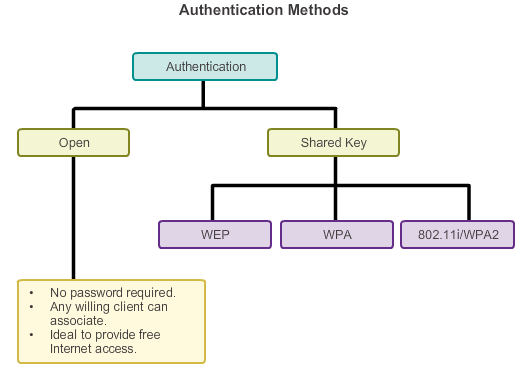 2
2
[Speaker Notes: 4.3.2.1 Wireless Security Overview]
Shared Key Authentication Methods
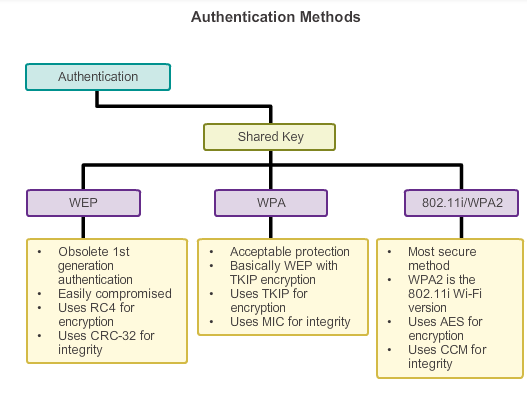 3
3
[Speaker Notes: 4.3.2.2 Shared Key Authentication Methods]
Wired Equivalent Privacy (WEP)
Призначений для того, щоб тільки учасники мережі мали доступ до інформації переданої бездротовим шляхом
Шифрує простий текст у шифротекст
Використовує шифрування для захисту трафіку
Секретний ключ надається між бездротовим клієнтським пристроєм та AP
Ключ використовується як для шифрування так і для дешифрування пакетів
4
4
WEP
Шифрування:	
40 / 64 bits
104 / 128 bits  
24 bits використовується IV (Initialization vector)

Пароль: 
Ключ 1-4 
Кожен WEP ключ може містити літери від"A" до "F" і числа від  "0" до "9".  Він має бути 10 hex або 5 ASCII символів в довжину для 40/64-bit шифрування і 26 hex або 13 ASCII символів в довжину для 104/128-bit шифрування.
5
5
Недоліки WEP 
WEP використовує 64-bit або 128-bit для шифрування
Initialization vector (IV) довжиною лише 24 біти
Короткі паролі легше взламати
6
6
Вразливості WEP 
Порушує кардинальне правило криптографії: «уникайте виявленого шаблону»Зловмисники можуть бачити дублювання, коли IV починаються з повторення
Клавіатірна атака (або IV атака)Зловмисник ідентифікує два пакети, отримані з одного і того ж IVВикористовує XOR для виявлення простого тексту
7
7
Структура WEP
Ключ використовується для шифруваня пакетів
 CRC Integrity Check ICV: Ці пакети не змінюються при передачі.
  - Розрахований CRC32 за текстом
  - CRC і дані: (CRC+data)
  - Обраний випадково IV і з’єднаний з секретним ключем: (k+IV)
  - Вхідний(k+IV) в RC4 для генерації псевдовипадкових ключів
  - Відісланий IV до співрозмовника шляхом його розміщення перед шифротекстом: 
C=(data+CRC) xor RC4(k+IV))
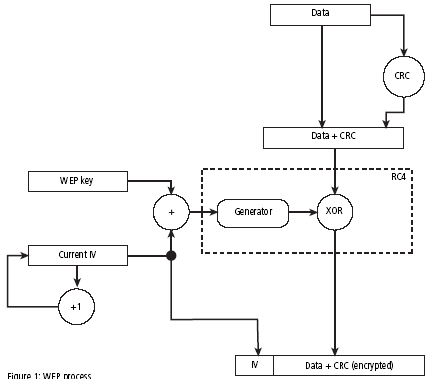 8
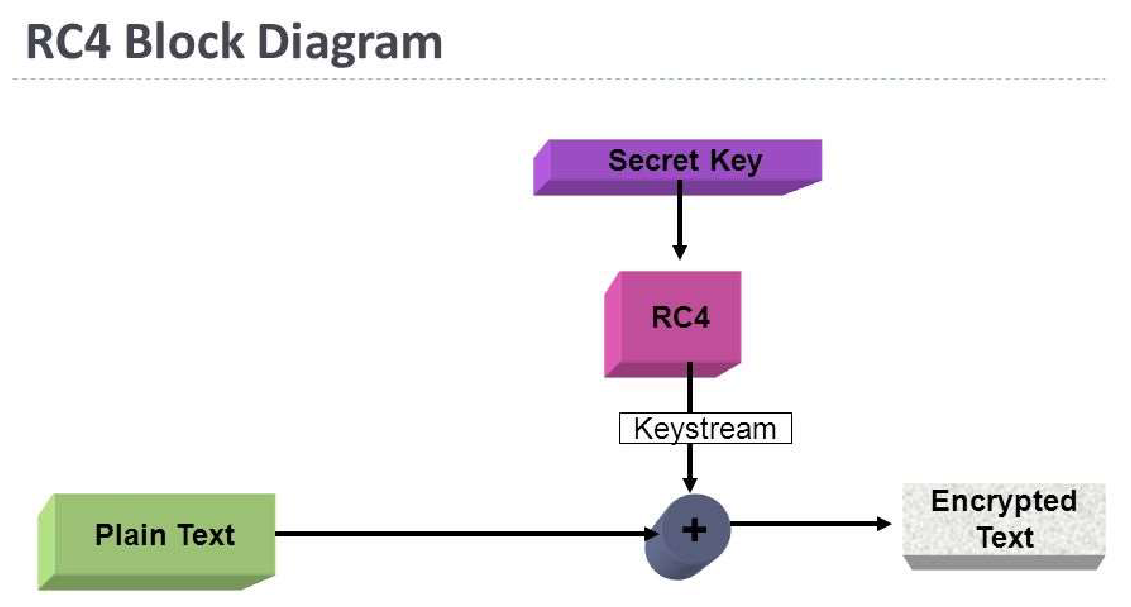 9
9
RC4 в WEP

 WEP використовує RON´s Code 4 Pseudo Random Generator (PRG).
 Розроблений в лабораторії RSA 
Secret Key K:
    - Загальний ключ вводиться вручну(не передається).
    - 40bit (причиною була можливість використання за межами США) а пізніше 104bit
 Initialisation Vector IV:
    - Забезпечує різні випадкові числа
    - 24bit
    - Незмінно передається перед шифром (IV+C)
 Симетричний: той самий ключ використовується для шифрування та дешифрування.
 Ключовий потік не залежить від простого тексту.
 Кодуванні і декодування дуже швидке (~10 разів швидше за DES).
 RC4 дуже простий (дивись http://www.deadhat.com/wlancrypto/ ).
10
Операції XOR
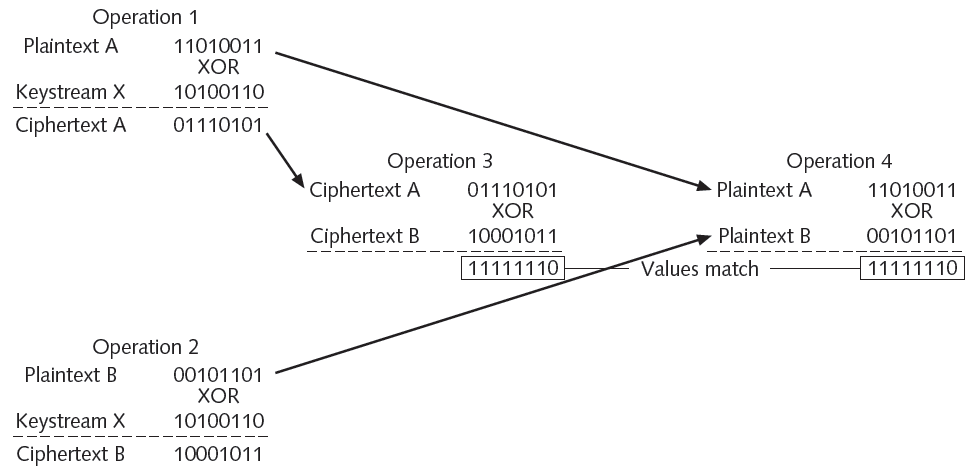 11
11
Атаки на WEP
iwconfig – інструмент для налаштування бездротових адаптерів. Ви можете використовувати це, щоб переконатися, що ваш бездротовий адаптер перебуває в режимі "монітор", що має важливе значення для надсилання фальшивих запитів ARP (Address Resolution Protocol) на цільовий маршрутизатор.
macchanger – інструмент, який дозволяє переглядати та / або підробляти (підробляти) свою MAC-адресу
airmon – інструмент, який допоможе вам встановити ваш бездротовий адаптер у режимі монітора (rfmon)
airodump – інструмент для захоплення пакетів з бездротового маршрутизатора (інакше відомий як AP)
aireplay – інструмент для підробки запитів ARP
aircrack – інструмент для розшифровки WEP ключів
12
12
Як захищатись використовуючи WEP
Використовуйте довші ключі шифрування WEP, що ускладнює завдання аналізу даних. Якщо ваше WLAN-обладнання підтримує 128-бітні ключі WEP.
Часто міняйте свої WEP-ключі. Є пристрої, які підтримують "динамічний WEP", який не відповідає стандарту, але дозволяє призначати різні ключі WEP кожному користувачеві.
Використовуйте VPN для будь-якого протоколу, включаючи WEP, який може включати конфіденційну інформацію.
Реалізуйте іншу техніку шифрування трафіку, наприклад, IPSec по бездротовій мережі. Для цього вам, ймовірно, потрібно буде встановити програмне забезпечення IPsec на кожному бездротовому клієнті, встановити IPSec-сервер у вашій дротовій мережі та використовувати VLAN до точок доступу до сервера IPSec.
13
13
Wi-Fi Protected Setup (WPS)
Wi-Fi Protected Setup (WPS) - Необов’язкові засоби налаштування безпеки в бездротових локальних мережах
Призначений для того, щоб допомогти користувачам з обмеженими знаннями щодо безпеки для швидкого та легкого впровадження безпеки на своїх WLAN
Здійснюється натисканням кнопки або введенням PIN-кодуНедоліки в розробці та впровадженні WPS за допомогою PIN-методу роблять її вразливою
14
14
[Speaker Notes: Wi-Fi Protected Setup (WPS)

Wi-Fi Protected Setup (WPS) - Optional means of configuring security on wireless local area networks
Designed to help users with limited knowledge of security to quickly and easily implement security on their WLANs
Accomplished by pushing button or entering PIN
Design and implementation flaws in WPS using PIN method makes it vulnerable]
Wi-Fi Protected Access (WPA)
Підмножина IEEE 802.11i

Мета розробки: захистити теперішні та майбутні бездротові пристрої
В WPA використовується Temporal Key Integrity Protocol (TKIP)
Використовується довший 128-бітний ключ, ніж WEPДинамічно генерується для кожного нового пакету
15
15
Preshared Key (PSK) аутентифікація
Після налаштування AP для клієнтського пристрою повинно вводиться таке ж значення ключа
Ключ створюється до початку спілкування
Використовує парольну фразу для створення ключа шифрування
Ключ повинен бути введений як у точку доступу, так і на всі бездротові пристрої
Не використовується для шифруванняНатомість він служить вихідною точкою (seed)
для математичного генерування ключів шифрування
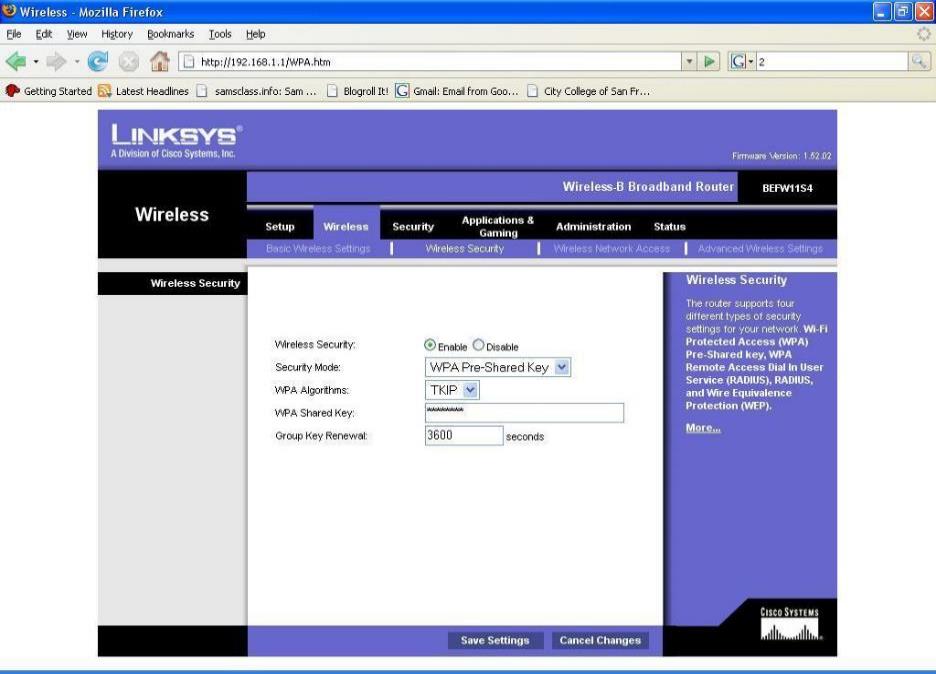 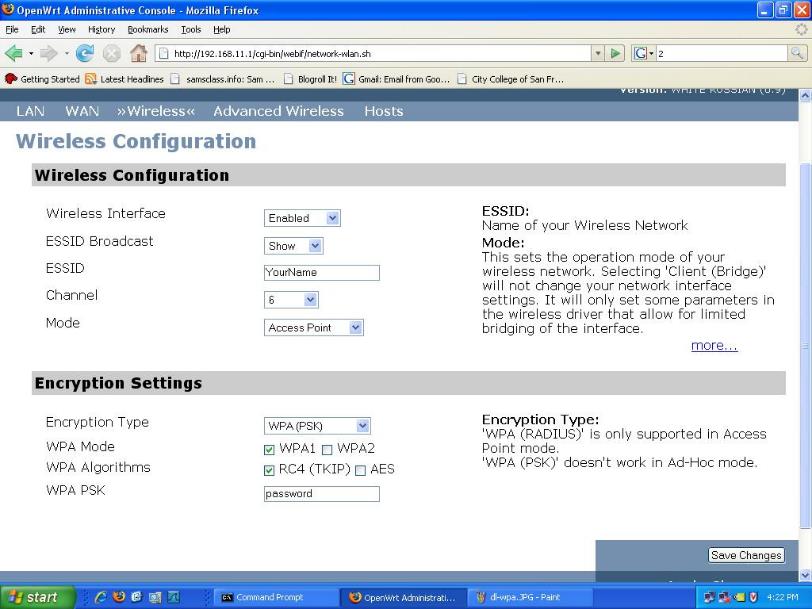 16
16
WPA/WPA2 Personal
Шифрування:
TKIP 
AES

Pre-Shared Key:
Ключ з 8-63 символів

Оновлення ключів:
Ви можете вибрати період оновлення ключів, який вказує пристрою, як часто він повинен змінювати ключі шифрування. За замовчуванням - 3600 секунд
17
17
Wi-Fi Protected Access (WPA) Enterprise режим

 Шифрування: TKIP
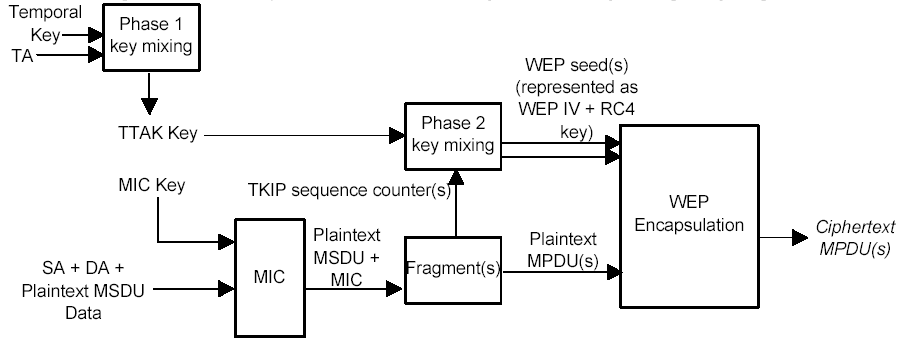 - Розроблений як обгортка для WEP 
- Використовує тей самий RC4-Engine що й WEP
- Включає MIC (called Michael) в кінці кожного заширфованого повідомлення
 Є гарантією, що повідомлення не підроблялося.
Компоненти:
   - MIC
   - TSC (лічильник послідовності)
   - Per-Packet Key Mixing
18
Wi-Fi Protected Access (WPA) Enterprise Mode

 Шифрування: TKIP / MIC
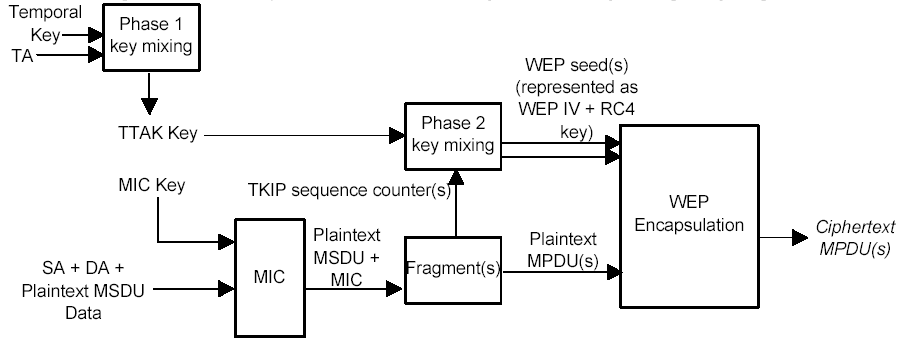 - Використовує 64bit ключ
- Ділить пакети на 32 blocks 
- Використовує зсуви, XORи, додає до кожного з 32 блоків для отримання 64bit аутентифікаційного тегу.
- Michael розраховується на даних передавача і приймача (SA / DA)
MIC =  Michael_key(SA,DA,PlainMSDU)
 запобігає захопленню, зміні, повторному переправленню пакетів даних
19
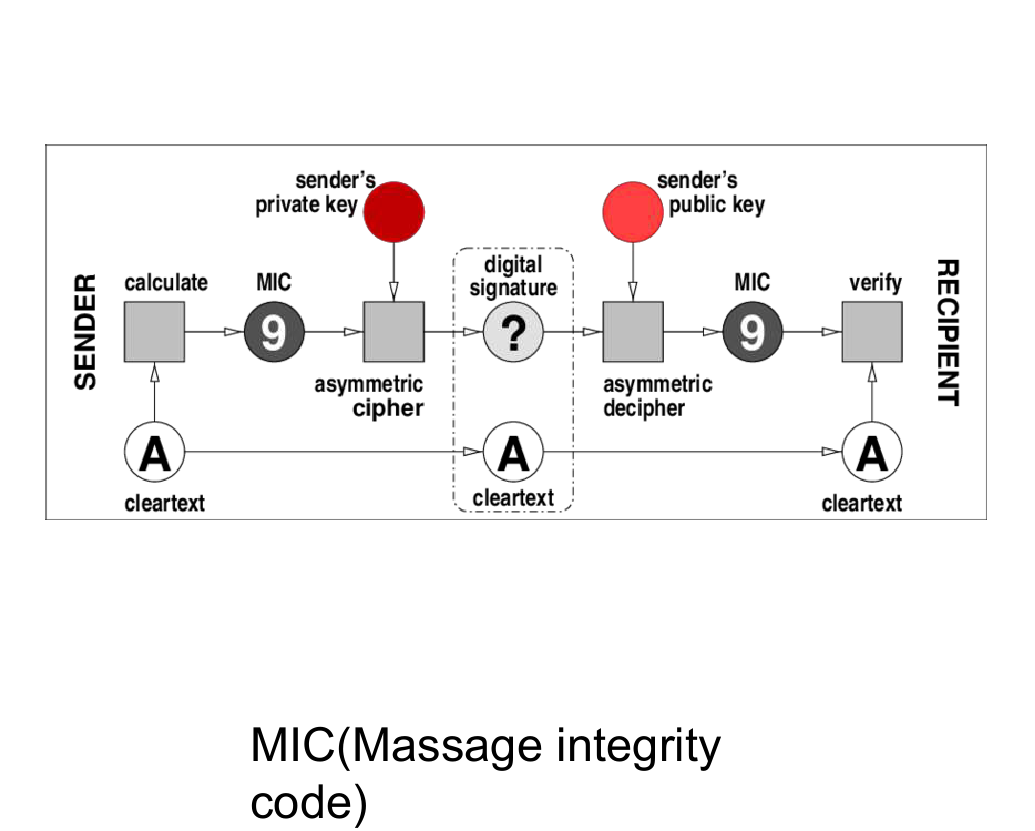 20
20
Wi-Fi Protected Access (WPA) Enterprise Mode
 Шифрування: ПереважноTKIP 

унікальний ключ для шифрування кожного пакету: ключі сильніші
 - 280 трлн можливих ключів - IV: довжина 48 біт, зменшення повторного використання IV      - Зашифровані IV послідовності      - MIC замінено CRC-Check      - необхідне оновлення програмного забезпечення для обладнання WEP
21
Wi-Fi Protected Access (WPA) Personal Mode
 Шифрування: TKIP
 Аутентифікація: PSK з загальним доступом      - спеціальний режим (без 802.1X інфраструктури)      - вводиться парольна фраза для всіх STA та AP (Masterkey   розраховується)
      - заснований на 4-way handshake             - перша пара: STA та AP обмінюються випадковими значеннями (без значення)              - друга пара: AP доручає STA встановити розрахований ключ,                 STA підтвердив -> AP робить те саме.               - конфігурація парольної фрази, аналогічної WEP.
22
WPA підтримує Enterprise Authentication  
Використовує Remote Authentication Dial-In User Service (RADIUS) сервер аутентифікації.
Додаткові заходи безпеки.
Для аутентифікації користувачів використовується  стандарт 802.1X, а саме протокол Extensible Authentication Protocol (EAP)
23
23
[Speaker Notes: 4.3.2.4 Authenticating a Home User]
Недоліки WPA
Керування ключами
Обмін ключами здійснюється вручну без захисту
Ключі необхідно регулярно міняти
Ключ повинен бути розголошений гостям
Паролі
Паролі PSK менше 20 символів можуть піддаватися взлому
24
24
Attacking WPA
macchanger - інструмент, який дозволяє переглядати та / або підробляти (підробляти) свою MAC-адресуairmon - інструмент, який допоможе вам перевести бездротовий адаптер у режим монітора (rfmon)airodump - інструмент для захоплення пакетів з бездротового маршрутизатора (інакше відомий як AP)aireplay - інструмент для підробки запитів ARPЗахоплюйте рукостискання WPA / WPA2, змушуючи клієнтів пройти повторну аeтентифікаціюСтворення нових векторів ініціалізаціїaircrack - інструмент для розшифровки ключів WEP (слід використовувати зі словником)
25
25
Як захищатись використовуючи WPA
Паролі - єдиний спосіб зламати WPA - це sniff’ити пароль PMK, пов'язаний з процесом аутентифікації рукостискання, і якщо цей пароль буде надзвичайно складним, зламати буде майже неможливо.
Складність пароля - виберіть випадкову парольну фразу, що не складається з словникових слів. Виберіть складну парольну фразу довжиною не менше 20 символів і регулярно змінюйте її
26
26
Загальні принципи захисту
Змініть ім'я та пароль маршрутизатора за замовчуванням
Якщо можливо, змініть внутрішню підмережу IP
Змініть ім'я за замовчуванням та приховайте трансляцію SSID (ідентифікатор набору послуг)
Жоден із способів атаки не є швидшим чи ефективнішим, коли використовується більша пропускна фраза.
Обмежте доступ до своєї бездротової мережі, фільтруючи доступ на основі MAC (код доступу до медіа)
Використовуйте шифрування
27
27
Wi-Fi Protected Access 2 (WPA2)
Друге покоління WPA відоме як WPA2
Представлене  в 2004
Базується на стандарті IEEE 802.11i 
Використовує Advanced Encryption Standard (AES)
Підтримує і PSK (Personal), і  IEEE 802.1x (Enterprise) режими аутентифікації
AES-CCMP (Counter Mode with Cipher Block Chaining Message Authentication Code Protocol )шифрування
Стандартний протокол шифрування для WPA2
CCM алгоритм, що забезпечує приватність даних
CBC-MAC компонент CCMP забезпечує цілісність даних і аутентифікацію
28
28
AES шифрування і дешифрування
Виконуються апаратно через інтенсивний характер обчислень

IEEE 802.1x аутентифікація 
Спочатку розроблена для дротових мереж
Забезпечує більш високий ступінь безпеки, застосовуючи безпеку портуБлокує увесь трафік на основі порту до порту, поки клієнт не засвідчить аутентифікацію
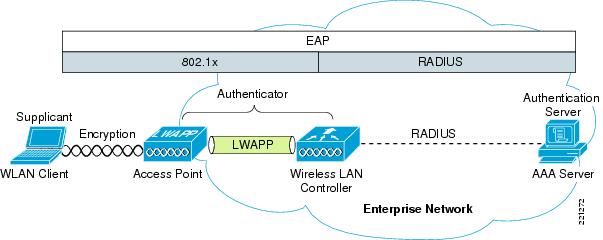 29
29
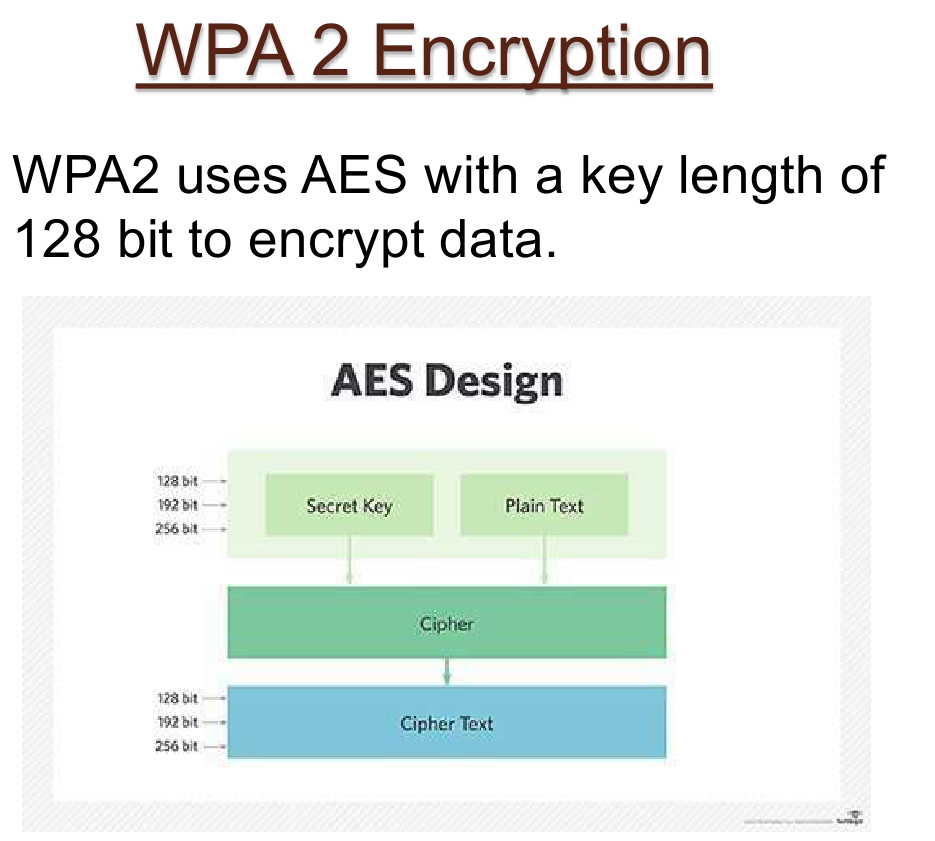 30
30
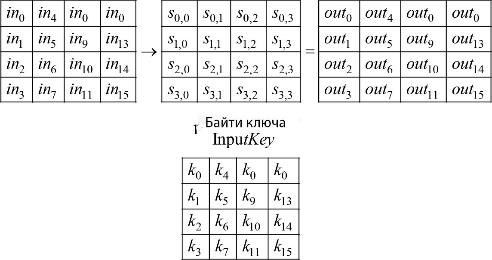 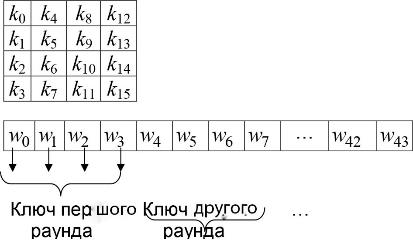 128 біт відкритого тексту
128 біт відкритого тексту
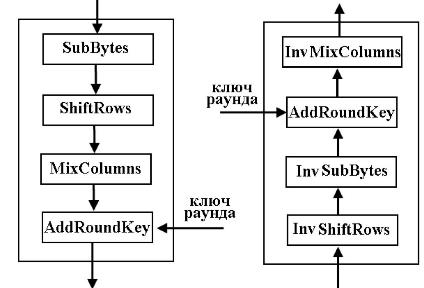 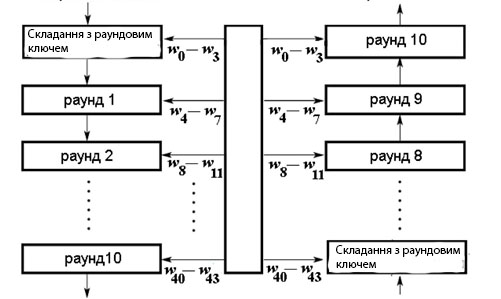 31
Раунд дешифрування
Раунд шифрування
128 біт шифротексту
ШИФРУВАННЯ  AES
128 біт шифротексту
ДЕШИФРУВАННЯ  AES
31
WPA є компромісним рішенням, WPA2 - 802.11i  802.11i використовує концепцію надійної мережі безпеки Robust Security Network (RSN)  Найбільша різниця: AES використовується для шифрування  зазвичай AES-шифрування виконується апаратно,  увімкнено у двох режимах, як WPA:Режим підприємства:- аутентифікація: 802.1X / EAP- шифрування: AES-CCMPОсобистий режим:- аутентифікація: PSK- шифрування: AES-CCMP
32
WPA2 / 802.11i  AES-CCMP  
 AES симетричний алгоритм
 має розмір блоку в128bits, довжину ключа в128bits. 
 шифрування включає 4 стадії для кожного 1 кола.
     - Кожне коло повторюється 10,12 або 14 разів в залежності від розміру блоку( для WPA2 10)
 AES використовує Counter-Mode/CBC-Mac Protocol (CCMP)
 CCMP це спеціальний алгоритм шифрування
 CCM це комбінація Cipher Block Chaining Counter
    (CBC-CTR) і Message Authenticity Check (CBC-MAC)
33
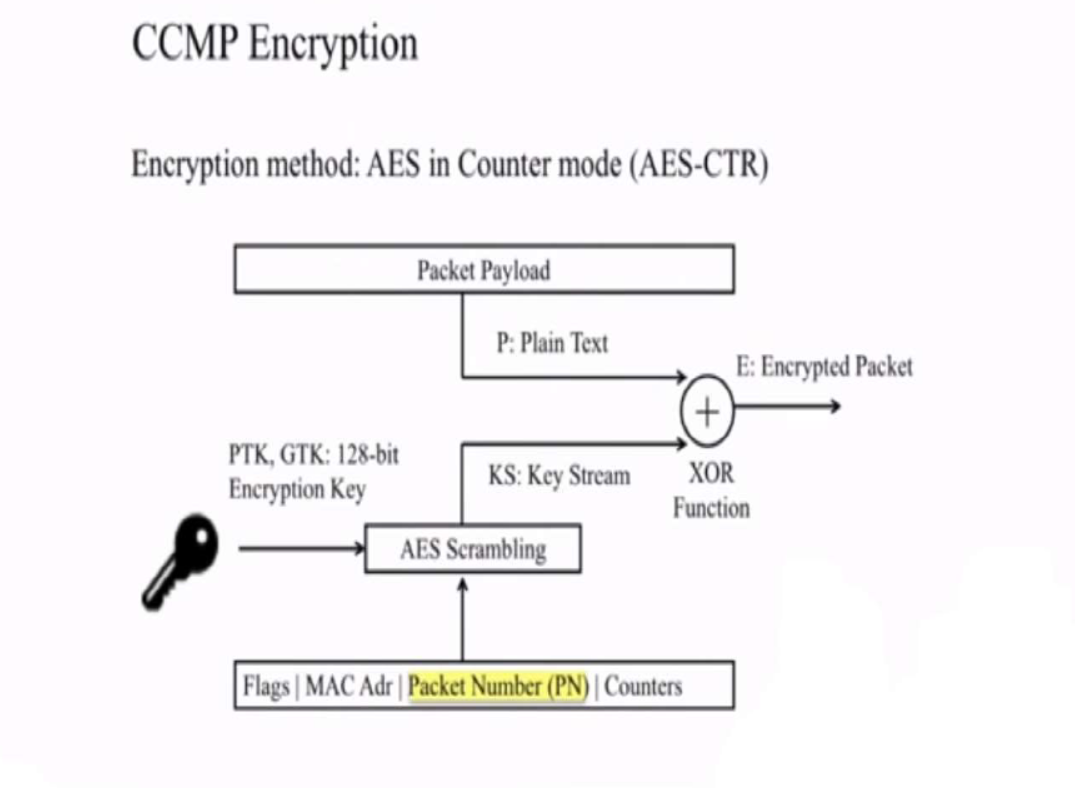 34
34
WPA2 / 802.11i  CCMP MPDU
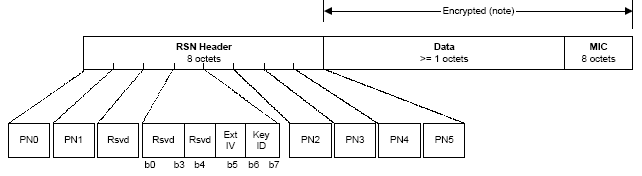 процес шифрування збільшує розмір MPDU на 16 байт
  4 для поля PN0-1 / Key-ID, 4 для PN2-5 та 8 для MIC
  Біт KeyID сигналізує про розширений PN в 6 байт.
35
Порівняння стандартів
WEP		WPA		WPA2		
 Cipher		RC4		RC4		AES
 Key Size		40 or 104bits	104bits perPack	128bits encry.
 Key Life		24bit IV		48bit IV		48bit IV
 Packet Key		Concatenation	TwoPhaseMix	Not Needed
 Data Integrity		CRC32		Michael MIC	CCM
 Key Management	None		802.1X/EAP/PSK	802.1X/EAP/PSK
Рівень захисту
36
Компоненти, необхідні для 802.1x аутентифікації
Сервер аутентифікації це EAP-сумісний RADIUS сервер:
Cisco Secure ACS, Microsoft IAS, Meetinghouse Aegis
Місцевий сервіс аутентифікації на Cisco IOS access point
Може використовувати інші локальні RADIUS бази даних або інші зовнішні сервери такі як Microsoft Active Directory 
Аутентифікатор - 802.1x-сумісна точка доступу.
STA  це EAP-сумісний клієнт:
Вимагає 802.1x-сумісний драйвер
Вимагає EAP сумісного пристрою  - або клієнтської мережевої карти, з відповідним драйвером в операційній системі, або з стороннім програмним забезпеченням
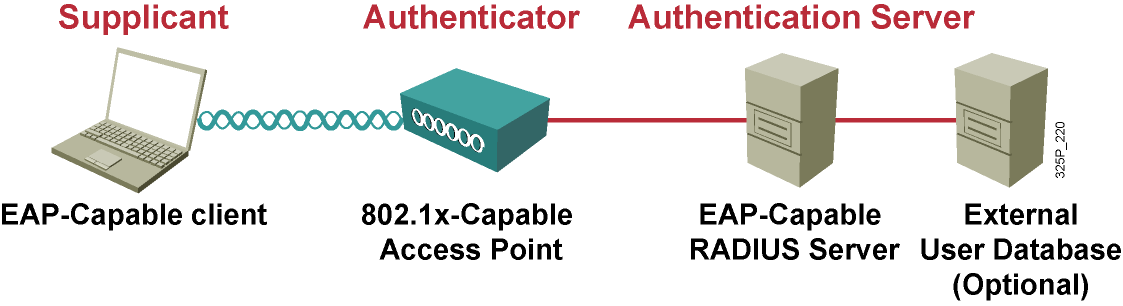 37
[Speaker Notes: This topology shows the components that a system needs for 802.1x authentication. An authentication server is required for 802.1x. 802.1x uses a RADIUS server to authenticate clients to the network.
An authenticator can be a device such as a switch or an access point. This device operates on the enterprise edge, meaning that the device is the interface between the enterprise network and the public or semipublic network, where security is most needed.
The client device contains a supplicant. The supplicant sends authentication credentials to the authenticator, and the authenticator then sends the information to the authentication server. At the authentication server, the login request is compared to a user database to determine whether and at what level the user is granted access to network resources.]
Бездротові VLANМожуть сегментувати трафік та підвищити безпекуГнучкість бездротової VLAN залежить від того, який пристрій розділяє пакети та спрямовує їх до різних мереж
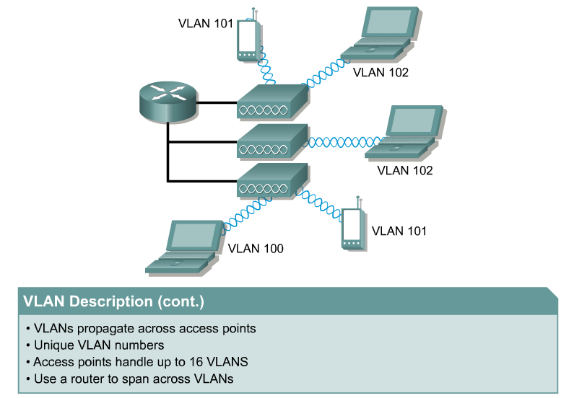 38
38
Для підвищення безпеки встановлюють дві бездротові VLAN
Одну для доступу працівниківОдну для доступу гостей
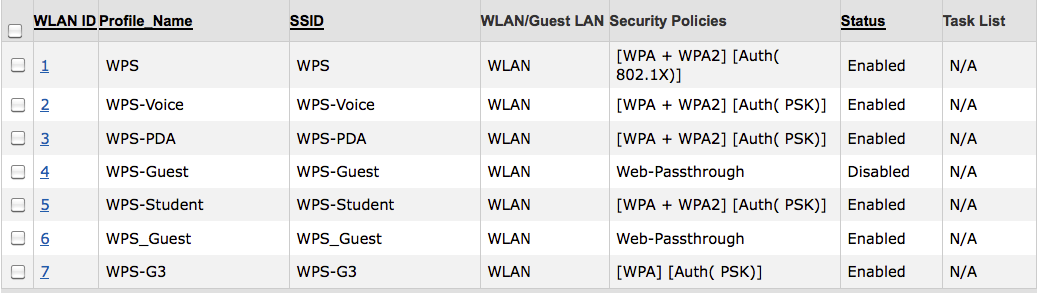 39
39
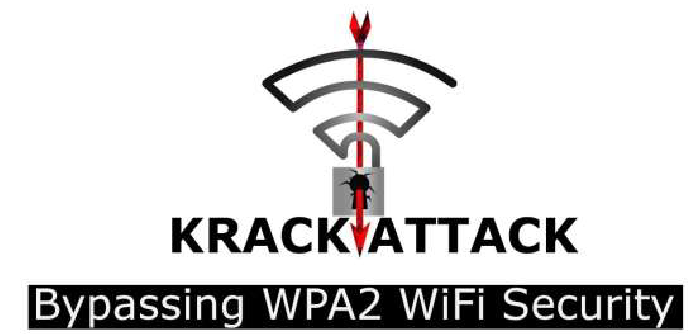 • У всіх захищених мережах Wi-Fi використовується 4-way handshake, щоб генерувати свіжі ключ сесії. Донедавна 4-way handshake залишалося вільним від атак, і навіть було захищеним.
• Однак 4-way handshake вразливе до атаки перевстановлення ключа. В ній зловмисник змушує жертву перевстановлювативже використаний ключ.
• Це досягається шляхом маніпулювання та відтворення повідомлень handshake. Тобто перевстановленням ключових, пов'язаних параметрів, таких як додаткова передача номер пакета (не має значення) та номер прийому пакета (лічильник відтворення) скидаються до їх початкового значення.
40
40
Атака перевстановлення ключа також порушує PeerKey, груповий ключ та Fast BSS Transition (FT) handshake. Вплив залежить від типу нападу та використовуваного протоколу конфіденційності даних.
Спрощено, проти AES-CCMP противник може відтворювати та розшифровувати (але не підробляти) пакети. Це дає можливість захопити TCP-потоки та вводити в них шкідливі дані.

По відношенню до WPA TKIP та GCMP вплив катастрофічний: пакети можуть бути відтворені, розшифровані та підроблені. 

Оскільки GCMP використовує один і той же ключ аутентифікації в обох напрямках зв'язку, це особливо впливає
41
41
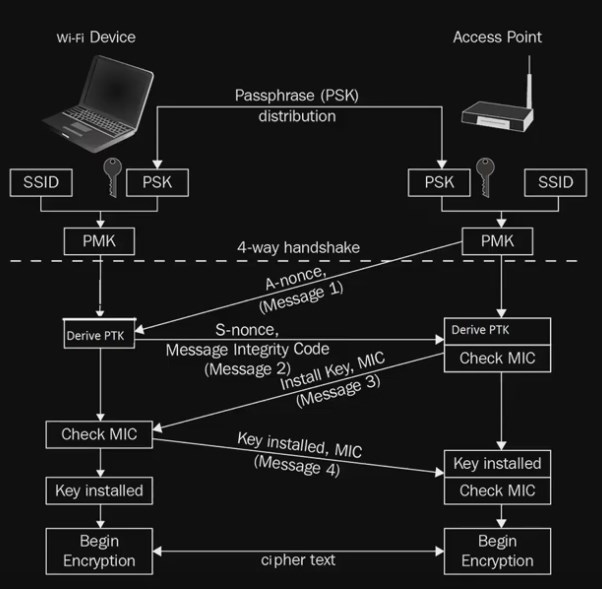 WPA2 4-way handshake
42
42
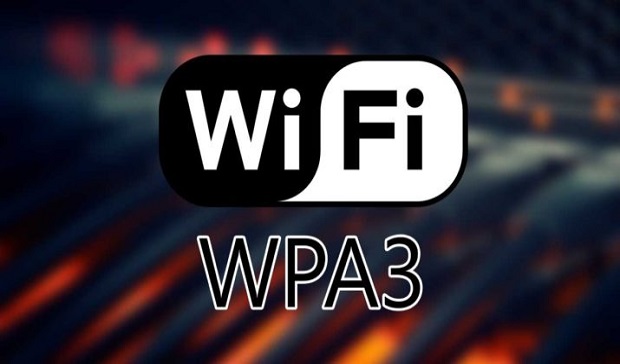 43
43
WPA3 усуне всі відомі сьогодні ризики та атаки, включаючи ключові атаки на переустановку (KRACK).
Стандарт WPA3 додає чотири функції, які відсутні в WPA2:1. Більш безпечне рукостискання
2. Безпечні відкриті мережі Wi-Fi
3. Дозволяє легке підключення до пристроїв без дисплеїв
4. 192-бітний пакет безпеки
44
44
Більш безпечне рукостискання
• Забезпечує надійний захист навіть тоді, коли користувачі вибирають паролі, що не відповідають типовим рекомендаціям щодо складності.
• Для звичайних домашніх мереж, захищених одним паролем, потрібно буде використовувати рукостискання  Simultaneous Authentication of Equals (SAE). Це рукостискання стійке проти атак офлайн-словника.  Рукостискання SAE - це варіант рукостискання Dragonfly, визначене в RFC 7664, який, в свою чергу, заснований на рукостисканні SPEKE.
• У мережі Wi-Fi рукостискання SAE узгоджує новий Pairwise Master Key (PMK). Потім отриманий PMK використовується в традиційному 4-way handshake  для генерації сеансових ключів. Це означає, що за рукостисканням SAE завжди йде 4-way handshake.
• 32-байтовий PMK, про який узгоджується рукостискання SAE, не можна обрахувати, використовуючи словниковий напад, навіть якщо він використовується в 4-х сторонній рукостисканні. Додатково, секретна передача дійсно надається, оскільки рукостискання SAE запевняє, що PMK не може бути відновлено, якщо пароль стане відомим.
45
45
Безпека відкритих Wi-Fi мереж
• Зміцнює конфіденційність користувачів у відкритих мережах за допомогою індивідуального шифрування даних.
• Забезпечить простий спосіб шифрування та захисту загальнодоступних та гостьових мереж без необхідності особистого VPN.• "Нове" шифрування, Opportunistic Wireless Encryption(OWE), базується на RFC8110.
• Без заздалегідь налаштованого пароля клієнтські пристрої та точки доступу зможуть створити одноразове використання Pairwise Master Key (PMK), замінивши найбільш розповсюджене поточне використання «Відкритого» бездротового захисту.
• Рукостискання OWE узгоджує нову PMK за допомогою процедури обміну ключа Diffie-Hellman.• Це рукостискання інкапсульовує в інформаційних елементах (IE) у програмі(повторно) кадри запиту та відповіді.• Отриманий PMK використовується в 4-х напрямному рукостисканні, яке буде узгоджувати та встановлювати ключі шифрування кадру.
46
46
Дозволяє легко підключатись до пристроїв без дисплеїв
• Призначений для захисту пристроїв IoT, більшість з яких має обмежений інтерфейс відображення або його немає.
• Новий Device Provisioning Protocol забезпечить простий і безпечний спосіб додавання цих пристроїв до мережі Wi-Fi.
• Спрощена, безпечна конфігурація та під’єднання для пристроїв з обмеженим або відсутнім інтерфейсом відображення.
• Точніше, заміною WPS буде Wi-Fi Device Provisioning Protocol (DPP).
• Цей протокол дозволяє додавати нові пристрої в мережу за допомогою QR-кодів.
• На основі швидкого сканування проекту стандарту може здатися, що це може також дозволити використовувати USB, NFC або Bluetooth для додавання пристрою до мережі. Сам протокол базується на криптографії відкритого ключа.
47
47
192-бітний ключ
• Це посилення криптографії.
• Ця функція узгоджується з Commercial National Security Algorithm (CNSA). Ключ і призначений для підтримки цілісності даних у мережах вимагаючи найвищої безпеки навіть у постквантову епоху.
• Це означає, що він відповідає вимогам для роботи в урядових організація на високому рівні, оборонних установ та закритих промислових проектах.
48
48
Simultaneous Authentication of Equals
• Simultaneous Authentication of Equals (SAE) - це варіант Dragonfly, процедури обміну ключами, підтвердженої паролем, що заснований на доказі нульових знань.
• SAE використовується STA для аутентифікації з паролем та динамічного встановлення сеансових ключів
• SAE підтримує як FFC (Finite Field Cryptography) і ECC (Elliptic Curve Cryptography) 
• SAE за замовчуванням використовує ECC із порядком 256-бітного простого числа.
• Зловмисник не в змозі зробити більше ніж одну здогадку про пароль за атаку. Це означає, що зловмисник не може здійснити одну атаку, а потім перейти в офлайн і робити повторні здогадки щодо пароля до успіху взлому. Іншими словами, SAE стійкий до атаки словника.• Зловмисник не може визначити ні пароль, ні отриману PMK, пасивно спостерігаючи за обміном, або втручаючись в обмін, вірно передаючи повідомлення між двома STA.
49
49
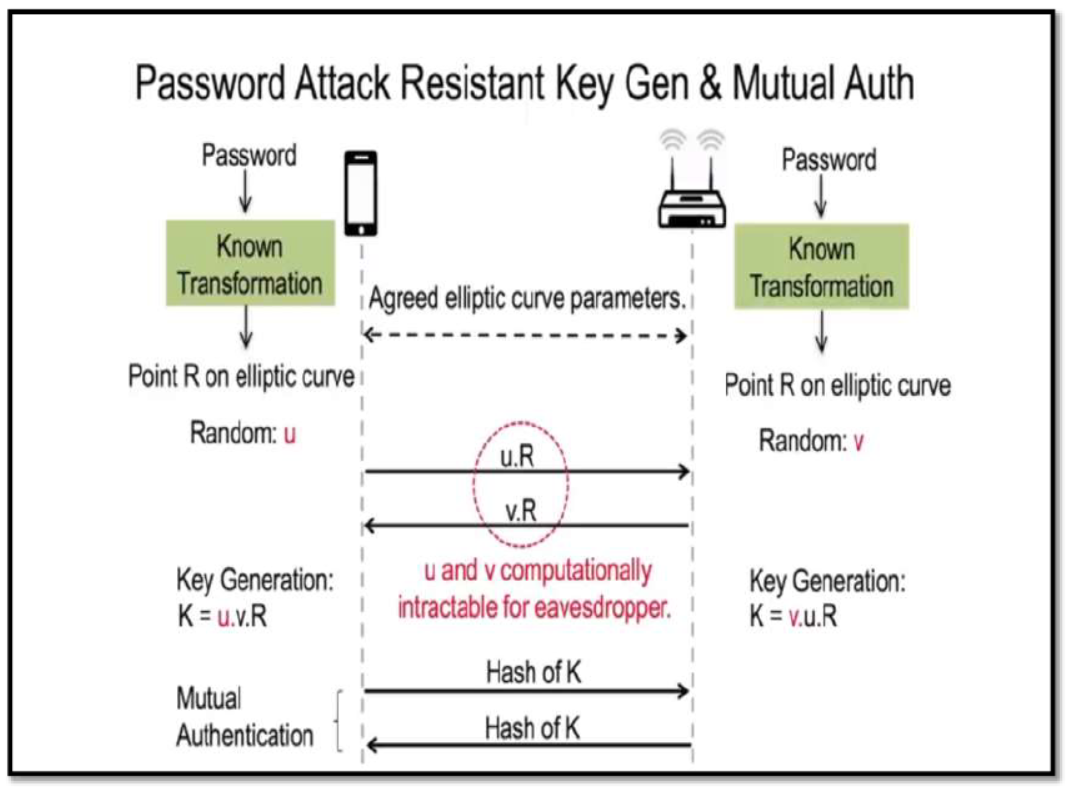 50
50
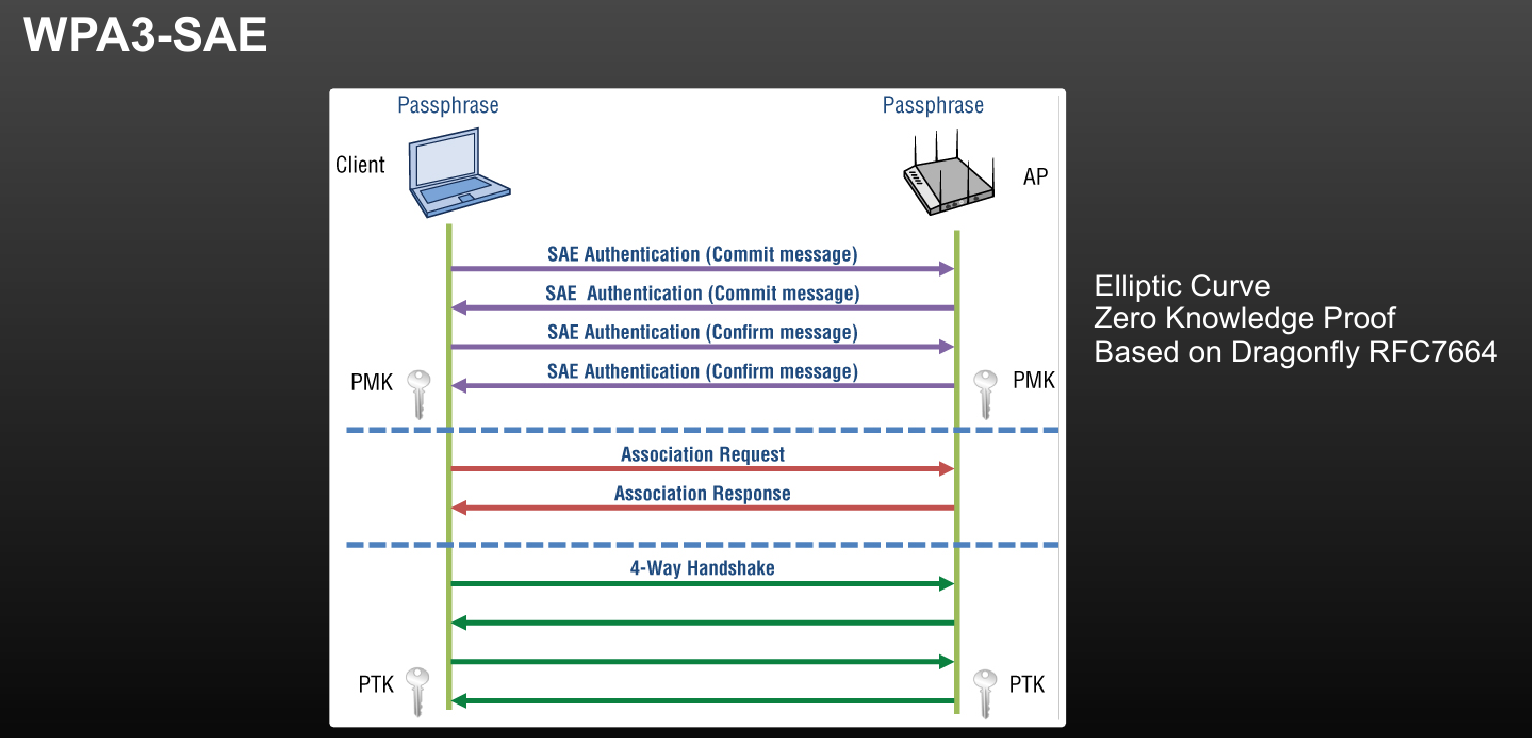 51
Wireless LAN Attacks
Типи wireless LAN атак
Дослідження мережі
Атаки через RF спектр
Атаки з застосуванням АР
52
Дослідження мережі
Один з перших кроків це дослідження мережі і виявлення адрес вузлів
Beaconing
AP надсилають beacon кадри через регулярні проміжки часу, щоб оголосити SSID (назву мережі)
Бездротові пристрої пасивно сканують на наявність маяків
53
War driving
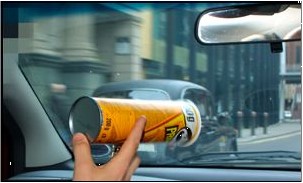 Процедура пасивного дослідження бездротових станцій
Table 8-2 War driving tools
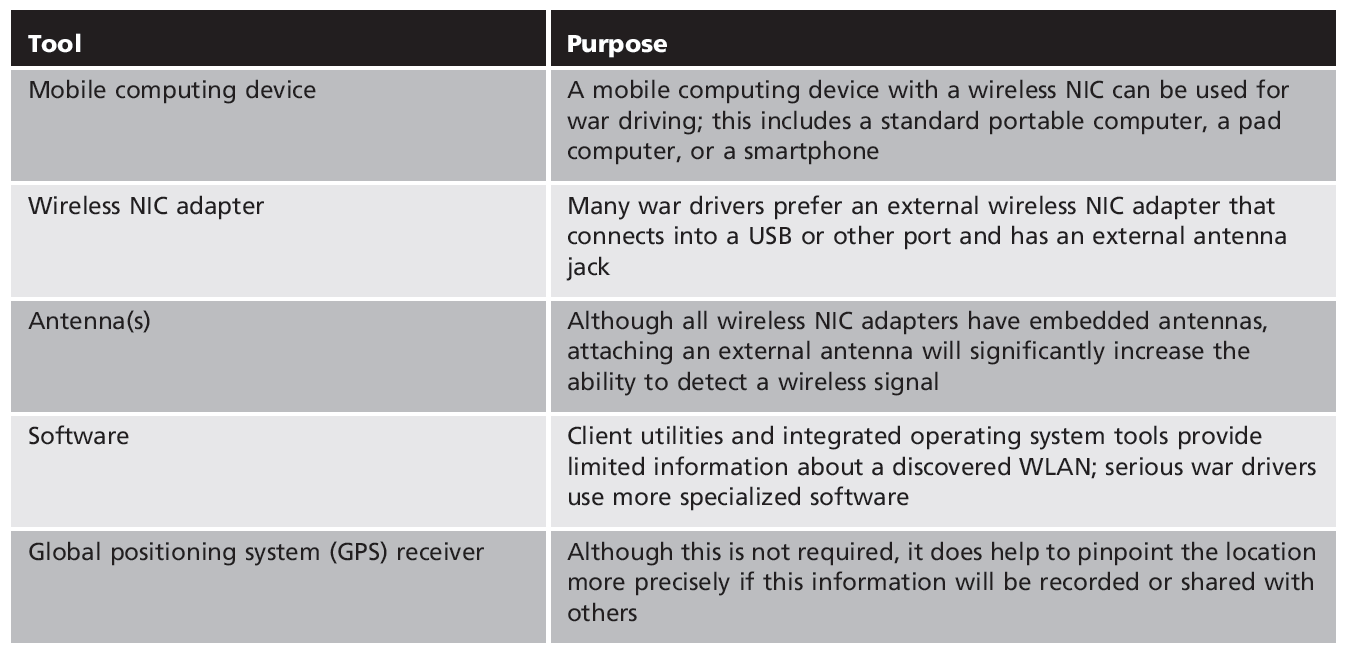 54
War chalking
Документування, а потім розміщення реклами бездротових локальних мереж для використання іншимиРаніше робилося нанесенням тротуарів або стін навколо ділянки мережіСьогодні місця розміщення знаходять на веб-сайтах і додатках
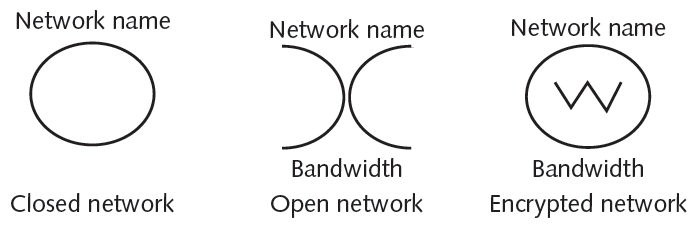 55
Атака через RF спектр
Wireless protocol analyzer
Генерування інтерференції
Wireless protocol analyzer
Бездротовий трафік перехоплюється, аналізується і декодується попакетно 
Network interface card (NIC) повинна бути в відповідному режимі
56
Шість режимів бездротових карт
Master (acting as an AP)
Managed (client)
Repeater
Mesh
Ad-hoc
Monitor
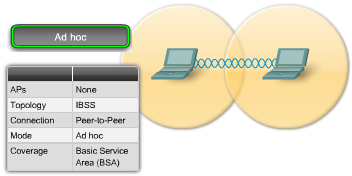 57
Інтерференція 
Сигнали інших пристроїв можуть порушити бездротову передачу
Пристрої, які можуть спричинити перешкоди для WLAN
Мікрохвильові печі
Мотори ліфтів
Копіювальні машини
Зовнішнє освітлення (певні типи)
Пристрої сигналізації
Пристрої Bluetooth
Інші бездротові пристрої 802.11
58
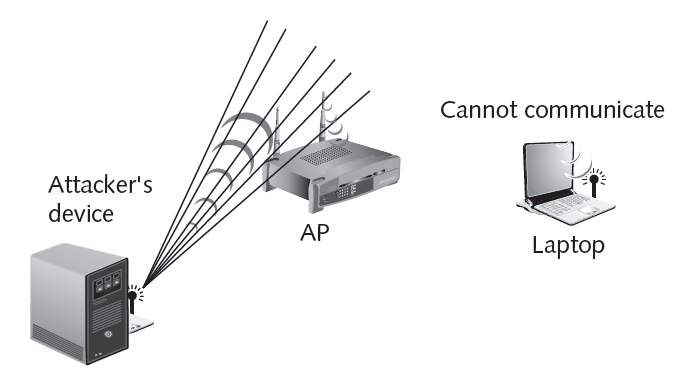 Requires a powerful transmitter
59
Атаки на основі точок доступу
Rogue access points
Evil twins
Rogue access point
Несанкціонована точка доступу, яка дозволяє зловмиснику обходити конфігурації безпеки мережі
Може бути встановлений за брандмауером, відкриваючи мережу для атак
60
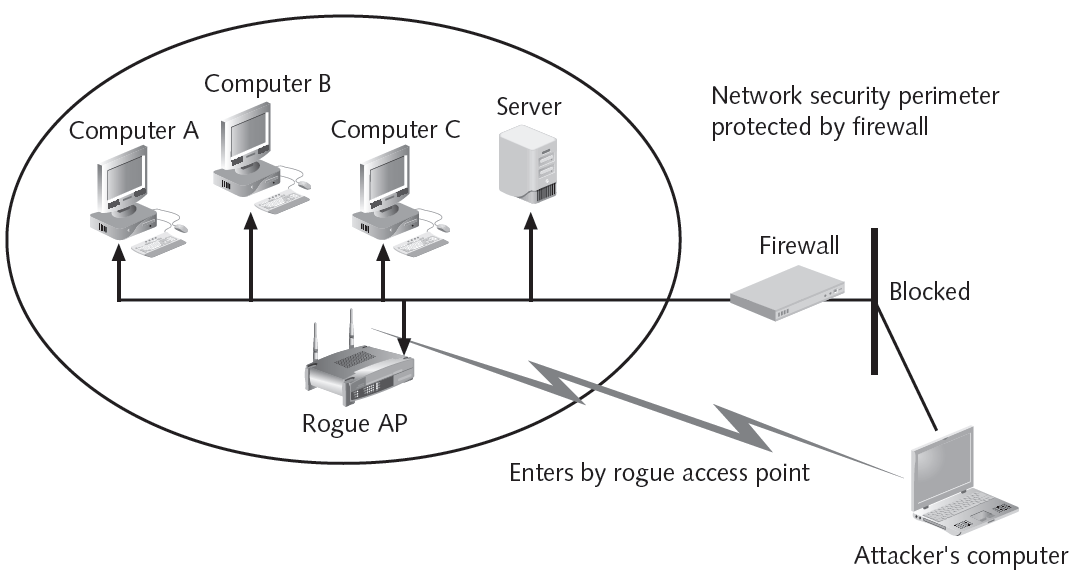 61
Man-in-the-Middle Attack
“Evil twin AP” атака:
Популярна бездротова атака MITM, коли зловмисник вводить несанкціоновану AP і налаштовує її з тим же SSID, що і законний AP.
Місця, що пропонують безкоштовний Wi-Fi, наприклад аеропорти, кафе та ресторани, є дуєе вразливими для такого типу атак через відкриту аутентифікацію.
Підключення бездротових клієнтів побачить два AP, що пропонують бездротовий доступ. Ті, хто знаходиться поблизу зловмисного AP, бачать більш сильний сигнал і, швидше за все, асоціюються зі злим БП-близнюком. 
Тепер трафік користувачів надсилається зловмиснику AP, яка, у свою чергу, фіксує дані та передає їх законному AP.
Зворотний трафік з законного AP надсилається несанкціонованому AP, захопленому та передається на підозру STA.
62
[Speaker Notes: 4.3.1.4 Man-in-the-Middle Attack]
MAC Address Filtering
Спосіб обмеження/контролю доступу до бездротової локальної мережіФільтрація Media Access Control (MAC) Використовується майже всіма постачальниками послуг бездротового зв’язкуДозволяє або блокує пристрій на основі MAC-адреси
63
MAC Address Filtering
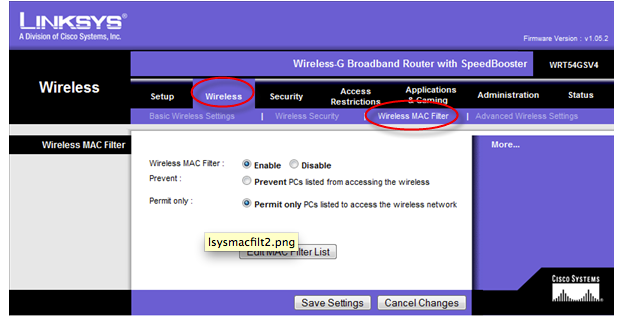 64
MAC Address Filtering
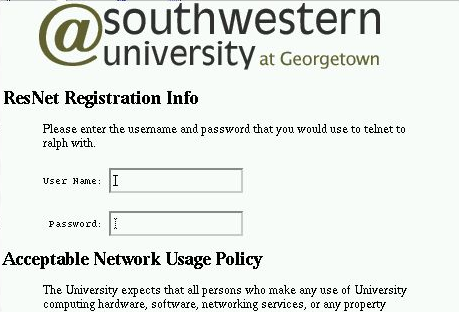 Зазвичай реалізується шляхом дозволу замість запобігання
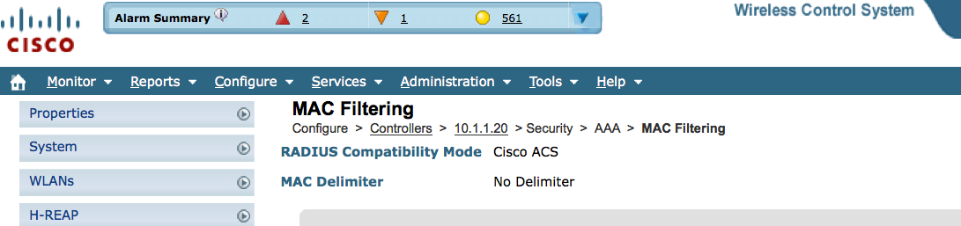 65
Пошук вразливих MAC Address
Адреси обмінюються в незашифрованому форматі          Зловмисник може просто перехопити MAC
Питання масштабованості - Керувати великою кількістю MAC-адрес складно

Фільтрування MAC-адреси не забезпечує можливість тимчасового дозволу гостьового користувача отримати доступ до мережіКрім ручного введення MAC-адреси користувача в точку доступу
66
SSID Broadcast
Кожен пристрій повинен бути аутентифікований перед підключенням до WLANПристрій виявляє бездротову мережу та надсилає AP-кадр запиту асоціації
Кадр містить SSID (Ім’я мережі, що надається користувачем. Може містити будь-яку буквено-цифрову послідовність довжиною 2-32 символи)
AP порівнює SSID з фактичним SSID мережі
Якщо вони відповідають двом, бездротовий пристрій має автентифікацію
67